Start in die Nachhaltigkeit
Starter Kit
7. TRANSPARENZ DER LIEFERKETTE
Haftungsausschluss: Finanziert von der Europäischen Union. Die geäußerten Ansichten und Meinungen sind jedoch ausschließlich die des Autors/der Autoren und spiegeln nicht unbedingt die der Europäischen Union oder der Europäischen Exekutivagentur für Bildung und Kultur (EACEA) wider. Weder die Europäische Union noch die EACEA können für diese verantwortlich gemacht werden.
INHALTSVERZEICHNIS
01
Einführung in das Modul
Nachhaltiges Wirtschaften
02
03
Fallstudien
Bewertung
04
05
Wichtige Begriffe und Definitionen
06
Referenzen
01
EINFÜHRUNG IN DAS MODUL
01
ÜBERBLICK ÜBER DAS THEMA
02
ZIELE
03
LERNRESULTATE
ÜBERBLICK
Das Erreichen der Nachhaltigkeitsziele setzt die unmittelbare Einbeziehung aller Beteiligten voraus, was durch „Kaskadenverfahren“ in den Wertschöpfungs- und Lieferketten der Wirtschaft gewährleistet werden kann.
Die Verbesserung der Transparenz in den Lieferketten kann dazu beitragen, ethische und nachhaltige Beschaffungspraktiken in den Wertschöpfungsketten zu gewährleisten.
Auch wenn die Berichterstattung über nicht-finanzielle Informationen im Rahmen nachhaltiger Ziele und Verfahren für Kleinstunternehmen derzeit nicht verpflichtend ist, können sich die Verpflichtungen indirekt auf sie auswirken, wenn sie in Lieferketten mit größeren Unternehmen eingebunden sind, die zur Einhaltung von Vorschriften verpflichtet sind. 
In dieser Lerneinheit werden wir analysieren, welche Verpflichtungen die EU-Richtlinien für Großunternehmen vorsehen und wie sie sich auf Kleinstunternehmen auswirken können, die Teil ihrer Lieferketten sind.
Wir werden auch beurteilen, wie wir uns auf die Anforderungen der größeren Partner vorbereiten und „Marktverdrängungseffekte“ vermeiden können, wenn wir sie nicht erfüllen.
02.  ZIELE
Dieses Referat zielt darauf ab, ein besseres Verständnis für die Verpflichtungen in Bezug auf Transparenz sowie Folgen- und Risikobewertungen zu erlangen, denen sich Kleinstunternehmen möglicherweise gegenübersehen, wenn sie Teil einer Liefer- oder Wertschöpfungskette sind, an der größere Akteure beteiligt sind
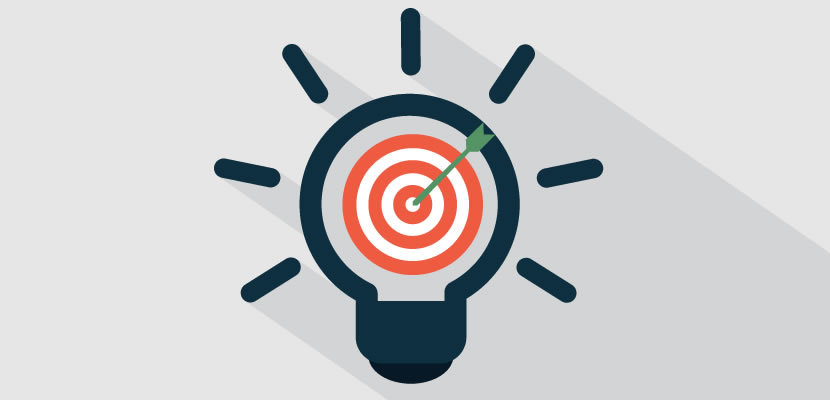 Spezifische Ziele
Analyse des europäischen Rechtsrahmens, der sich auf Liefer- und Wertschöpfungsketten auswirkt - Hauptsächlich zwei Richtlinien: CSRD und CSDDD. 

Identifizieren Sie die Unternehmen, die verpflichtet sind, Verantwortung in Bezug auf Liefer- und Wertschöpfungsketten zu übernehmen.

Verstehen Sie die direkten Verpflichtungen größerer Unternehmen und die indirekten Verpflichtungen im Bereich der Nachhaltigkeit sowie die Anforderungen, denen Kleinstunternehmen ausgesetzt sein könnten, wenn sie Teil ihrer Liefer- oder Wertschöpfungskette sind.
03. LERNRESULTATE
Was versteht man unter einer Liefer- oder Wertschöpfungskette und einem „Kaskadenverfahren“?
Welche Unternehmen sind durch europäische Regulierungsvorschriften zur Berichterstattung über ihre Liefer- oder Wertschöpfungskette verpflichtet und wie kann sich dies auf Kleinstunternehmen auswirken?
Welche Informationen müssen sie aufbereiten?
Was sind die Vorteile von Transparenz in Lieferketten?
02
RECHTLICHE VERPFLICHTUNGEN ZUR NACHHALTIGKEIT IN LIEFER- UND WERTSCHÖPFUNGSKETTEN
Definitionen der Liefer- und Wertschöpfungskette
01
02
Rechtlicher Rahmen für eine nachhaltige Liefer- und Wertschöpfungskette in der EU
03
Die wichtigsten rechtlichen Verpflichtungen - sowohl direkte als auch indirekte für Kleinstunternehmen in Liefer- und Wertschöpfungsketten
Erster Schritt: Transparenz
04
01. Definitionen der Liefer- und Wertschöpfungskette
Lieferketten beziehen sich in erster Linie auf Produkte: Sie umfassen den Transport von Bauteilen und Fertigerzeugnissen von den Lieferanten zu den Herstellern, Händlern, Einzelhändlern und schließlich zu den Endverbrauchern.

Die Definition von Wertschöpfungsketten ist jedoch weiter gefasst: Sie umfasst nicht nur die Produktion und den Vertrieb von Waren, sondern auch die Erbringung von Dienstleistungen und alle damit zusammenhängenden Tätigkeiten aller Partner, die an ihren vor- und nachgelagerten Geschäftsbeziehungen beteiligt sind (Auftragnehmer, Unterauftragnehmer, andere juristische Personen und die Beschäftigung aller)
02. Rechtlicher Rahmen für nachhaltige Liefer- und Wertschöpfungsketten in der EU
Zwei Arten von EU-Verordnungen: 

Sie betreffen das Produkt (Lieferkette): Verwendung von Rohstoffen, Rückverfolgbarkeit des Produkts (Initiative der EG zum DIGITALEN PRODUKTPASS), usw.

Betrifft alle etablierten (im Hinblick auf die Intensität oder Dauer) direkten oder indirekten  Geschäftsbeziehungen eines Unternehmens (Wertschöpfungskette):einschließlich Beschäftigung oder Finanzierungsdienstleistungen

Die Lieferkette ist in der Wertschöpfungskette enthalten, hat aber im Allgemeinen eine stärker auf den Sektor ausgerichtete Sicht oder Verpflichtungen in Bezug auf ein bestimmtes Produkt
2.1. Liefer- und Wertschöpfungskette EU-Verordnungen
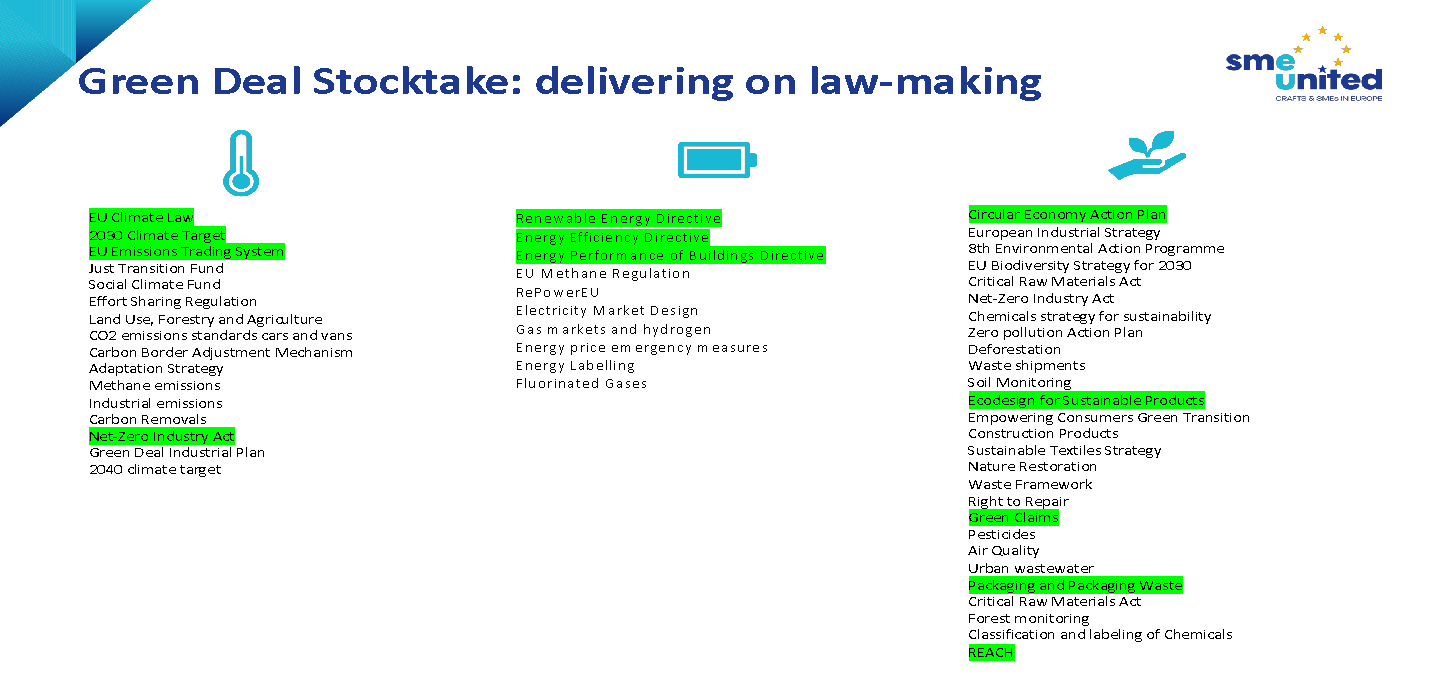 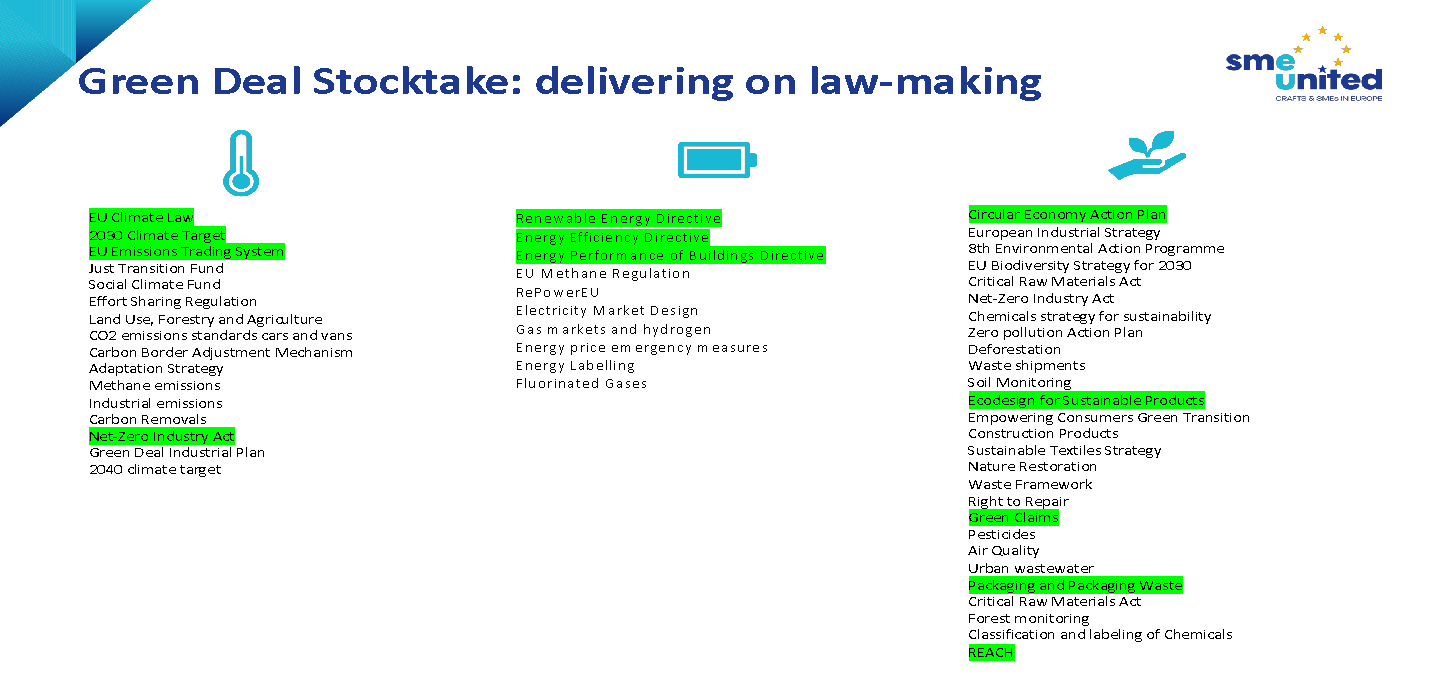 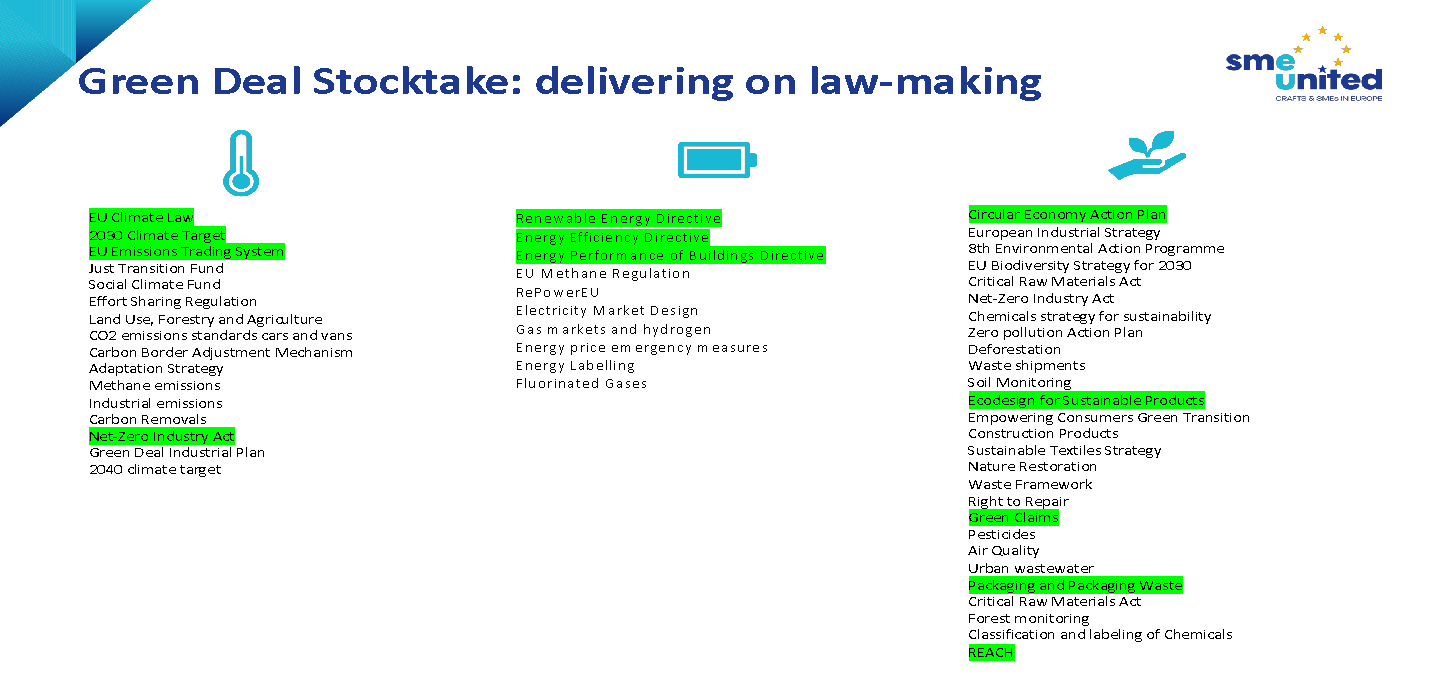 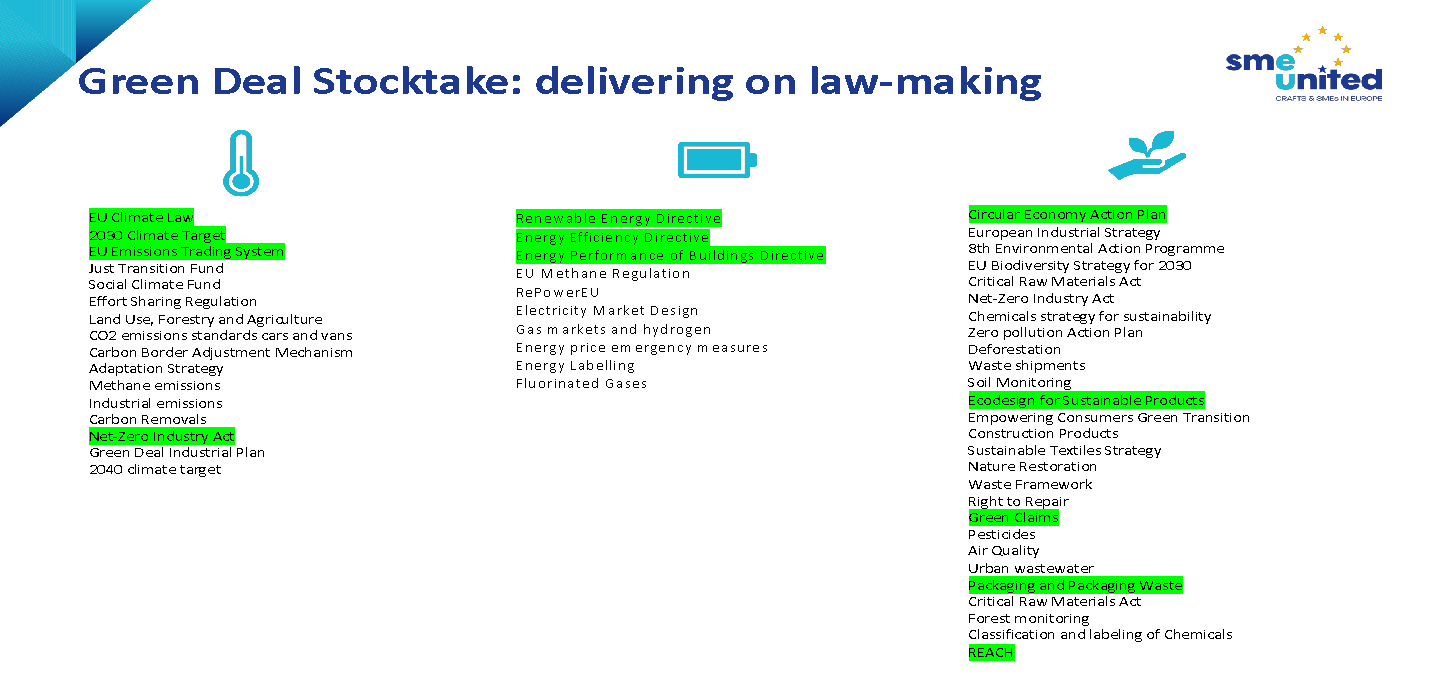 2.2 Wertschöpfungskette EU-Verordnung zur Nachhaltigkeit: CSRD und CSDDD
CSRD: Richtlinie über die Nachhaltigkeitsberichterstattung von Unternehmen: 
Verlangt von großen und kleinen Unternehmen, über ihre ökologischen und sozialen Auswirkungen zu berichten, und legt zum ersten Mal einen gemeinsamen Berichtsrahmen für nichtfinanzielle Daten fest. Letztendlich hilft sie den Interessengruppen (einschließlich Investoren), die nichtfinanzielle Leistung von Organisationen zu bewerten. Langfristig sollen die Unternehmen, die in den Geltungsbereich der Richtlinie fallen, dazu ermutigt werden, verantwortungsvollere Ansätze für ihr Geschäftsgebaren zu entwickeln.
Er verpflichtet die Unternehmen, nicht nur Informationen über ihre eigenen Aktivitäten offenzulegen, sondern auch über ihre vor- und nachgelagerte Wertschöpfungskette, einschließlich ihrer Produkte, Dienstleistungen und Geschäftsbeziehungen. 
Diese umfassende Sichtweise erfordert ein differenziertes Verständnis der Wertschöpfungskette, wie es im Delegierten Rechtsakt zu den Europäischen Standards für die Nachhaltigkeitsberichterstattung (ESRS) dargelegt ist, und fordert die Unternehmen auf, die Auswirkungen auf die Nachhaltigkeit zu ermitteln, anzugehen und darüber zu berichten, und zwar in einer Weise, die den internationalen Sorgfaltsprüfungsstandards entspricht.
2.3 Wertschöpfungskette EU-Verordnung zur Nachhaltigkeit: CSRD und CSDD
2) CSDDD oder CS3D: Corporate Sustainability Due Diligence-Richtlinie
Die Sorgfaltspflicht ist ein Prozess, der es Unternehmen ermöglicht, ihre tatsächlichen und potenziellen negativen Auswirkungen zu identifizieren, zu verhindern, abzumildern und Rechenschaft darüber abzulegen, wie sie damit umgehen.  
Es bedeutet die Akzeptanz des Verhaltenskodexes, den der verpflichtete Partner durch die EU-Gesetzgebung und -Standards festgelegt hat, die Messung der nachteiligen Auswirkungen unserer Aktivitäten und die Erstellung eines Aktionsplans, um deren Ausmaß zu mildern, zu neutralisieren oder zu minimieren. 

Schlussfolgerung: Bei der CSDR geht es um die Berichterstattung über Nachhaltigkeitsdaten und die Bewertung von Risiken auf einem standardisierten Formular (INFO), und bei der CS3D-Due-Diligence (ACTION) geht es darum, einen Verhaltenskodex zu akzeptieren, unsere negativen Auswirkungen als Unternehmen auf die Menschenrechte und die Umwelt anzuerkennen und einen Plan zu entwickeln, um sie zu mindern
2.4 Wer ist verpflichtet?
CSRD: 
Die CSRD gilt für alle großen Unternehmen, die in einem EU-Mitgliedstaat niedergelassen sind oder dem EU-Recht unterliegen. Zu diesen Unternehmen gehören sowohl KMU als auch große Unternehmen von öffentlichem Interesse.
Sie gilt auch für alle börsennotierten europäischen Unternehmen (mit Ausnahme von Kleinstunternehmen) und für weltweit tätige Unternehmen, deren Geschäfte (vorbehaltlich bestimmter Schwellenwerte)/Wertpapiere auf einem geregelten Markt in Europa notiert sind.
Die Richtlinie definiert ein großes Unternehmen als eines, das mindestens zwei der folgenden drei Kriterien erfüllt
40 Millionen Euro Nettoumsatz;
20 Millionen Euro Gesamtvermögen in der Bilanz;
250 oder mehr Beschäftigte.
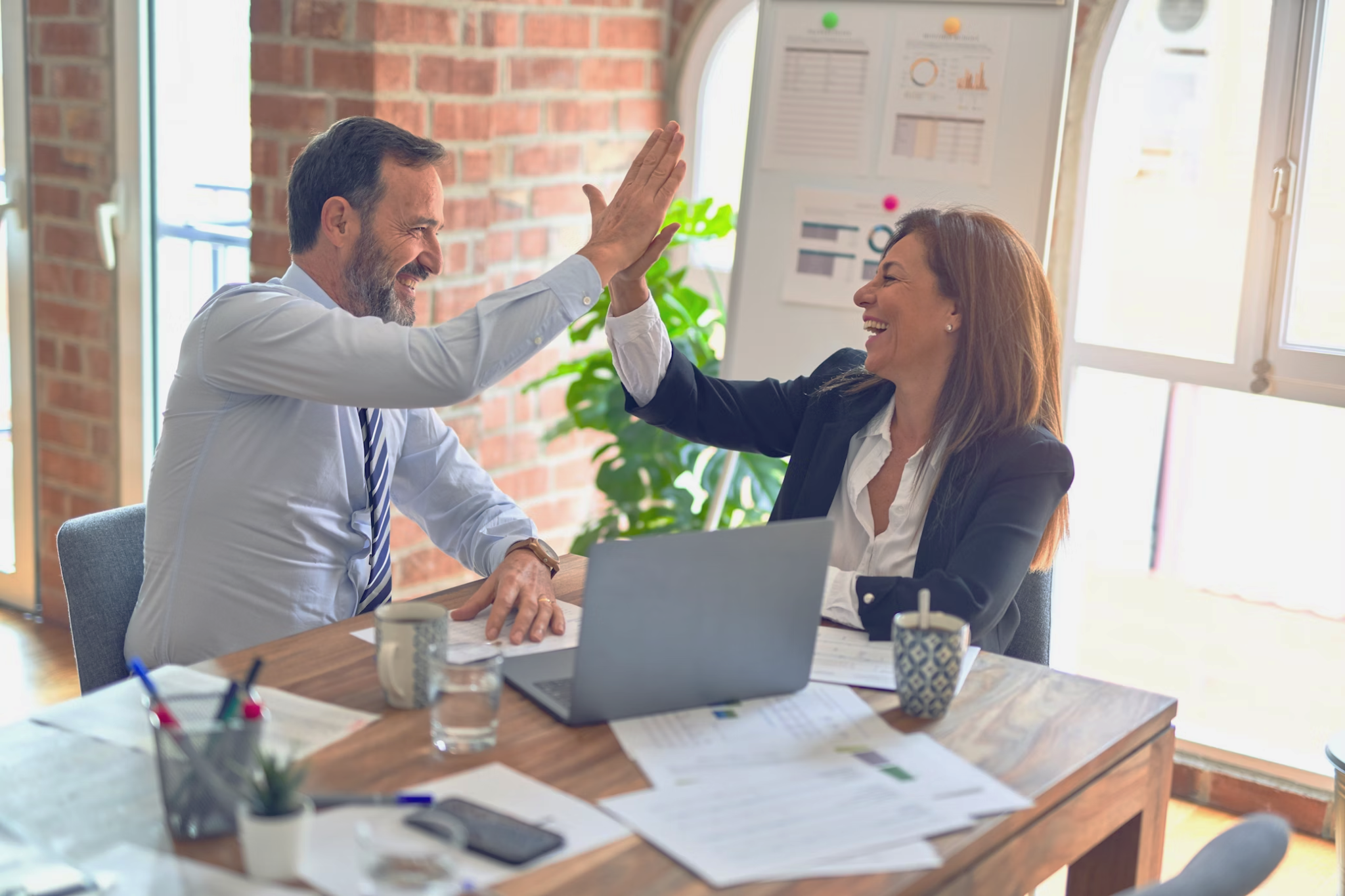 2.5 Wer ist verpflichtet?
Die CSDDD -Richtlinie (Corporate Sustainability Due Diligence) regelt die Verantwortung von Unternehmen für mögliche negative Auswirkungen auf Menschenrechte und Umwelt. 
-> Dies umfasst die eigenen Tätigkeiten, die ihrer Tochtergesellschaften und die von Unternehmen innerhalb ihrer Tätigkeitskette (Lieferung, Produktion und Vertrieb). 
-> Außerdem wird die Haftung im Falle der Nichteinhaltung dieser Verpflichtungen geregelt. -> Schließlich werden die Unternehmen verpflichtet, einen Übergangsplan zu verabschieden und umzusetzen, um die Auswirkungen des Klimawandels zu verringern oder abzumildern.
2.6  Wer ist verpflichtet?
Die CSDDD gilt für die folgenden Unternehmen:

Unternehmen, die ihren Sitz in der EU haben und auch mit Drittländern zusammenarbeiten, die: 
im Durchschnitt mehr als 500 Beschäftigte haben 
einen weltweiten Nettoumsatz von mehr als 150 Millionen Euro im letzten Geschäftsjahr  

2.  Risikosektoren: Unternehmen, die diese Schwellenwerte nicht erreichen, aber im Durchschnitt mehr als 250 Beschäftigte haben und im letzten Geschäftsjahr einen weltweiten Nettoumsatz von 40 Mio. EUR erzielten, sofern mindestens 50 % ihres weltweiten Nettoumsatzes in einem oder mehreren der folgenden Bereiche erzielt wurden: 
Herstellung von Textilien, Leder und verwandten Erzeugnissen (einschließlich Schuhen) sowie Großhandel mit Textilien, Bekleidung und Schuhen
Land- und Forstwirtschaft, Fischerei (einschließlich Aquakultur), Herstellung von Nahrungsmitteln und Großhandel mit landwirtschaftlichen Rohstoffen, lebenden Tieren, Holz, Nahrungsmitteln und Getränken 
Herstellung von Textilien, Leder und verwandten Erzeugnissen (einschließlich Schuhen) und Großhandel mit Textilien, Bekleidung und Schuhen
02.7 Wer ist verpflichtet?
3. Die Richtlinie gilt auch für Gesellschaften, die nach den Rechtsvorschriften eines Drittstaates gegründet wurden und eine der folgenden Bedingungen erfüllen:  

Sie haben in dem Geschäftsjahr, das dem letzten Geschäftsjahr vorausging, in der Union einen Nettoumsatz von mehr als 150 Millionen Euro erzielt.

die in dem dem letzten Geschäftsjahr vorausgegangenen Geschäftsjahr in der Union einen Nettoumsatz von mehr als 40 Millionen, aber nicht mehr als 150 Millionen Euro erzielt haben, sofern mindestens 50 % ihres weltweiten Nettoumsatzes in einem oder mehreren der oben genannten „Risikosektoren“ erzielt wurden.
3.1 Wichtigste direkte und indirekte regulatorische Verpflichtungen für Kleinstunternehmen in Liefer- und Wertschöpfungsketten
CSRD: 
Bericht für das Geschäftsjahr 2024 ab 2025 für Unternehmen mit mehr als 500 Mitarbeitern, die der Richtlinie über die nichtfinanzielle Berichterstattung von 2014 unterliegenBericht für das Geschäftsjahr 2025 ab 2026 für Unternehmen mit mehr als 250 Mitarbeitern und/oder einem Umsatz von 40 Millionen Euro und/oder einer Bilanzsumme von 20 Millionen EuroBericht für das Geschäftsjahr 2026 ab 2027 für börsennotierte KMU, Kreditinstitute und kleine VersichererAb 2028, gilt die CSRD für alle anderen KMU für das Geschäftsjahr 2027, mit Ausnahme von Mikro-KMU
3.2 Wichtigste direkte und indirekte regulatorische Verpflichtungen für Kleinstunternehmen in Liefer- und Wertschöpfungsketten
Es ist wichtig, die Verbindung zwischen der CS3D-Richtlinie und der CSRD-Richtlinie hervorzuheben, insbesondere im Hinblick auf die Nachhaltigkeitsberichterstattung von Unternehmen.Um beispielsweise die in der CSRD-Richtlinie geforderte Nachhaltigkeitsberichterstattung zu erstellen, sind Prozesse erforderlich, die mit der Ermittlung der negativen Auswirkungen der CSDD-Richtlinie verbunden sind..

Auch wenn es also keine direkten Verpflichtungen für Kleinstunternehmen gibt, so gibt es doch indirekte Verpflichtungen im Zusammenhang mit der Einbindung in eine Wertschöpfungs- oder Lieferkette 

KASZENWIRKUNGEN: Kleinstunternehmen, die in Wertschöpfungs- oder Lieferketten eingebunden sind, müssen den verpflichteten Akteuren der Kette Daten zur Verfügung stellen und ihren Verhaltenskodex in Bezug auf Nachhaltigkeit und Sorgfaltspflicht (CS3D) annehmen.
3.3 Wichtigste direkte und indirekte regulatorische Verpflichtungen für Kleinstunternehmen in Liefer- und Wertschöpfungsketten
CSDDD: Diese Verordnung wird schrittweise auf EU-Unternehmen (und auf Nicht-EU-Unternehmen, die die gleichen Umsatzschwellen in der EU erreichen) angewendet:
-> Im Jahr 2027 auf EU-Unternehmen mit 5.000 Beschäftigten und einem weltweiten Nettoumsatz von mehr als 1.500 Mio. € und auf Nicht-EU-Unternehmen, die diese Umsatzschwelle auf dem europäischen Markt erreich
-> Im Jahr 2028 für EU-Unternehmen mit mehr als 3.000 Beschäftigten und einem weltweiten Nettoumsatz von mehr als 900 Mio. € sowie für Nicht-EU-Unternehmen, die auf dem europäischen Markt denselben Umsatz erzielen.
-> Im Jahr 2029 für andere Unternehmen, die unter die Richtlinie fallen.
3.3 Wichtigste direkte und indirekte regulatorische Verpflichtungen für Kleinstunternehmen in Liefer- und Wertschöpfungsketten
- Für Unternehmen, die die bei Verstößen verhängten Geldbußen nicht zahlen, sind eine Reihe von Unterlassungsverfügungen vorgesehen. 
-> Außerdem wird der Umsatz des Unternehmens bei der Verhängung von Geldstrafen berücksichtigt (d. h. mindestens 5 % des Nettoumsatzes des Unternehmens).
- Und die Unternehmen werden verpflichtet, eine sinnvolle Verpflichtung einzugehen, einschließlich Dialog und Konsultation mit den betroffenen Interessengruppen. 
-> Darüber hinaus sieht das Abkommen vor, dass die Einhaltung der CSDDD als Kriterium für die Vergabe von öffentlichen Aufträgen und Konzessionen herangezogen werden kann.
4. Erster Schritt: Transparenz
Um auf indirekte Verpflichtungen als Micro-Unternehmen, das in eine Wertschöpfungs- oder Lieferkette eingebunden ist, vorbereitet zu sein, sollten sie reagieren:
Identifizierung von Risiken und Auswirkungen der Tätigkeit auf Umwelt und Menschenrechte
Organisieren Sie die Informationen in einer standardisierten (EGS) und transparenten Weise
Ausarbeitung eines Aktionsplans 

Die CSDDD weist darauf hin, dass für KMU in der Wertschöpfungskette zugängliche und praktische Unterstützung notwendig ist, um sich auf die Verpflichtungen und die daraus resultierenden Anforderungen vorzubereiten, die indirekt an sie weitergegeben werden können. Dazu könnten praktische Anleitungen und unterstützende Instrumente wie Hotlines, Datenbanken oder Schulungen sowie eine Beobachtungsstelle gehören, die den Unternehmen bei der Umsetzung der Richtlinie hilft. Darüber hinaus sind die Unternehmen, die der Richtlinie unterliegen, verpflichtet, die KMU in ihrer Wertschöpfungskette zu unterstützen und ihnen Hilfsmittel zur Verfügung zu stellen.
4.1 Erster Schritt: Transparenz
Der Einstieg in die Transparenz von Unternehmensdaten zur Nachhaltigkeit ist der erste Schritt, um mittelfristig einen Marktaustreibungseffekt zu vermeiden:
Wenn Kleinstunternehmen nicht vorbereitet sind, könnten sie Kunden verlieren, die die Nachhaltigkeitsvorschriften einhalten müssen.

Sie könnten auch mit zukünftigen Finanzierungsbeschränkungen konfrontiert werden oder keinen Zugang zu grünen Finanzierungsinstrumenten erhalten.

Außerdem könnten sie nicht in den Genuss von öffentlichen Beihilfen, Fonds und öffentlichen Aufträgen kommen.
03
FALLSTUDIEN
01
Fallstudie 1: ECOEMBES
02
Fallstudie 2: BAUWIRTSCHAFT IN SPANIEN UND ENERGIEEFFIZIENZ
03
Fallstudie 3: IMPACT HUB
Fallstudie 1: ECOEMBES 

Ecoembes ist eine bekannte spanische Non-Profit-Umweltorganisation, die sich um das Recycling und Ökodesign von Verpackungen in Spanien kümmert und mehrere Programme zur Unterstützung von KMU durch Leitfäden und Schulungen anbietet.  

In ihrem VIII Business Prevention Plan (2021-2023) hebt sie hervor, dass 62 % aller professionellen KMU-Projekte sich bereits der Notwendigkeit bewusst sind, die Umweltauswirkungen ihrer Aktivitäten zu begrenzen. Sie bewegen sich auf eine Kreislaufwirtschaft zu, indem sie sich sowohl auf das Recycling von Verpackungen als auch auf die Verbesserung des Verpackungsdesigns konzentrieren, um die Wiederverwertbarkeit zu erhöhen. 

Die häufigsten Entscheidungen hinsichtlich einer umweltfreundlicheren Gestaltung der Verpackungen ihrer Unternehmen drehen sich um die Idee, die Wiederverwertbarkeit dieser Verpackungen zu verbessern und das recycelte Material auch in die Herstellungsphase einzubeziehen.
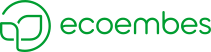 In anderen, ebenso wichtigen ethischen und ökologischen Fragen wie der Gewichtsreduzierung von Verpackungen für alle Arten von Produkten und der Optimierung des Raums zur Minimierung der Verpackung sind jedoch noch Fortschritte erforderlich. Darüber hinaus ist die Verwendung von Materialien, die von vornherein geringere Umweltauswirkungen haben, von entscheidender Bedeutung. Auch radikalere Maßnahmen wie Großeinkäufe und die Verwendung von wiederverwendbaren Verpackungen werden immer häufiger eingesetzt. 
In Spanien haben sich die KMU auf die Verwendung von weniger umweltschädlichen Verpackungen umgestellt und beeindruckende Ergebnisse erzielt. Mehr als 2.000 spanische KMU haben diese Praktiken übernommen, was zu erheblichen Erfolgen geführt hat. Dem Bericht zufolge wurden mehr als 60.000 Tonnen Rohstoffe eingespart, über 4 Milliarden Behälter verbessert und fast 1 Million Tonnen CO2-Emissionen vermieden.
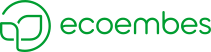 Fallstudie 2: PEFC SPANIEN 
PEFC Spanien ist eine gemeinnützige Nichtregierungsorganisation, die die nachhaltige Waldbewirtschaftung durch die Waldzertifizierung und den Produktkettennachweis (Chain of Custody) von Forstprodukten fördert und verbreitet. 
Dies trägt zur Erhaltung der Umwelt und der biologischen Vielfalt bei und fördert die Sozialwirtschaft, die Kreislaufwirtschaft und die nachhaltige Entwicklung.
PEFC gibt Förstern, Waldbesitzern und -verwaltern, von kleinen bis hin zu großen Betrieben, ein Instrument an die Hand, mit dem sie ihre verantwortungsvollen Praktiken nachweisen können, und hilft gleichzeitig Verbrauchern und Unternehmen, sich für nachhaltig erzeugte Waldprodukte zu entscheiden. 

In dieser Fallstudie werden wir den Fall von Bauprojekten analysieren. Die Bauindustrie steht vor der Herausforderung, nachzuweisen, dass das für die verschiedenen Projekte verwendete Holz aus zertifizierten nachhaltigen Quellen stammt. Die Chain-of-Custody-Zertifizierung ist bei diesen kurzfristigen Projekten, an denen verschiedene nicht zertifizierte KMU und Kleinstunternehmen beteiligt sind, nicht immer die effizienteste Option.
An dem Projekt werden viele Auftragnehmer aller Größenordnungen beteiligt sein, und nicht alle werden über eine eigene Chain-of-Custody-Zertifizierung verfügen, insbesondere die kleineren.  

Die Projektzertifizierung ermöglicht es nicht zertifizierten Unterauftragnehmern, unter dem „Dach“ der Zertifizierung des Hauptauftragnehmers zu arbeiten, solange alle ihre Tätigkeiten auf das zertifizierte Projekt beschränkt sind.

Die Zertifizierung des Holzes oder der daraus hergestellten Produkte, die im Projekt verwendet werden, bietet eine unabhängige Garantie, dass das Holz aus nachhaltig bewirtschafteten Wäldern stammt, und gewährleistet die Rückverfolgbarkeit in jeder Phase des Produktionsprozesses, vom Wald bis zum fertigen Projekt.

Diese Art der Zertifizierung macht das Engagement der Organisation für eine nachhaltige Bewirtschaftung der Wälder im Einklang mit den Zielen für nachhaltige Entwicklung 2030 und dem Kampf gegen den Klimawandel sichtbar.
Fallstudie 3: SIGRE 

SIGRE ist eine spanische Non-Profit-Organisation, die sich um die umweltgerechte Entsorgung von Arzneimittelverpackungen und -resten kümmert, die in Haushalten anfallen. 

Die Initiative wurde 2001 in Zusammenarbeit mit der pharmazeutischen Industrie, den Apotheken und den pharmazeutischen Vertriebsunternehmen ins Leben gerufen und hat sich zum Ziel gesetzt, ein wirksames und effizientes Modell zu sein. 

Eine der größten Errungenschaften ist die Einbeziehung der gesamten Wertschöpfungskette von Arzneimitteln, insbesondere des Apothekennetzes, in das Projekt. 100 % der Apotheken in Spanien sind Kleinst-KMUs.
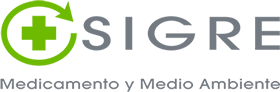 SIGRE richtet nicht nur Sammelstellen für abgelaufene oder übrig gebliebene Arzneimittel in Apotheken ein und organisiert deren Abholung, sondern schult auch Apothekenmitarbeiter und bietet Beratung zu Nachhaltigkeit, Ökodesign und Rückverfolgbarkeit von Arzneimitteln an, um zu verhindern, dass diese zu nicht verwertbarem Abfall werden. 

Solche Medikamente sind äußerst umweltschädlich. Außerdem können sie über wild lebende Tiere die gesamte Nahrungskette beeinträchtigen und ernsthafte Probleme für die öffentliche Gesundheit verursachen.
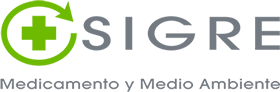 04
BEWERTUNG
Was ist der Hauptunterschied zwischen einer „Lieferkette“ und einer „Wertschöpfungskette“?
Bei der Lieferkette liegt der Schwerpunkt auf dem Produkt- und Materialfluss, während bei der Wertschöpfungskette die Wertschöpfung auf jeder Stufe des Prozesses im Vordergrund steht.
Die Lieferkette befasst sich mit Marketingstrategien, während sich die Wertschöpfungskette mit Logistik und Vertrieb befasst.
Die Lieferkette umfasst den Kundendienst und die Kundenbetreuung, während die Wertschöpfungskette nur die Herstellungsprozesse umfasst.
Q1
Worauf zielt die Richtlinie über die Nachhaltigkeitsberichterstattung von Unternehmen (CSRD) in erster Linie ab?
Identifizierung und Abmilderung tatsächlicher und potenzieller negativer Auswirkungen in der Wertschöpfungskette.
Berichterstattung über ökologische und soziale Auswirkungen von Aktivitäten unter Verwendung eines standardisierten Rahmens.
Festlegung eines Verhaltenskodexes für die Geschäftstätigkeit.
Q2
Wie unterscheidet sich die Richtlinie über die Sorgfaltspflicht von Unternehmen im Bereich der Nachhaltigkeit (CS3D) von der CSRD in Bezug auf ihren Hauptzweck?
Die CS3D konzentriert sich auf die Annahme eines Verhaltenskodex und von Aktionsplänen zur Behebung negativer Auswirkungen, während sich die CSRD auf die standardisierte Berichterstattung von Nachhaltigkeitsdaten konzentriert.
CS3D verlangt eine Berichterstattung über Aktivitäten, die sich auf die Umwelt auswirken, während CSRD eine Sorgfaltspflicht in der Wertschöpfungskette vorschreibt.
CS3D befasst sich mit der Offenlegung finanzieller Daten, während 
CSRD nicht-finanzielle Leistungen anspricht.
Q3
Q4
Welche Richtlinie verpflichtet Unternehmen aus Drittländern, ihre negativen Auswirkungen in der Wertschöpfungskette zu bewerten und abzumildern?
 Richtlinie über die unternehmerische Sorgfaltspflicht im Bereich der Nachhaltigkeit (CSDDD)
Richtlinie über die Nachhaltigkeitsberichterstattung von Unternehmen (CSRD)
Sowohl CSRD als auch CSDDD
Welche Aussage zu den Verpflichtungen von Kleinstunternehmen gemäß der CS3D- und der CSRD-Richtlinie trifft zu?
Kleinstunternehmen haben direkte Verpflichtungen gemäß der CS3D-Richtlinie und müssen alle Anforderungen an die Nachhaltigkeitsberichterstattung erfüllen
Kleinstunternehmen haben keine direkten Verpflichtungen, aber sie unterliegen indirekten Verpflichtungen, da sie Teil einer Wertschöpfungs- oder Lieferkette sind, z. B. durch die Bereitstellung von Daten und die Annahme von Verhaltenskodizes zur Nachhaltigkeit. 
Kleinstunternehmen sind sowohl von den direkten als auch von den indirekten Verpflichtungen im Zusammenhang mit der unternehmerischen Nachhaltigkeit und der Sorgfaltspflicht befreit
Q5
Antwortschlüssel
Q1: A
Q2: B 
Q3: A
Q4: A
Q5: A
05
SCHLÜSSELBEGRIFFE UND DEFINITIONEN
Lieferketten beziehen sich hauptsächlich auf Produkte: Sie umfassen den Transport von Bauteilen und Fertigprodukten von den Lieferanten zu den Herstellern, Händlern, Einzelhändlern und schließlich zu den Endverbrauchern.  
Die Definition von Wertschöpfungsketten ist dagegen weiter gefasst: Sie beschränkt sich nicht nur auf die Produktion und den Vertrieb von Waren, sondern auch auf die Erbringung von Dienstleistungen und alle damit zusammenhängenden Aktivitäten aller Partner, die an den vor- und nachgelagerten Geschäftsbeziehungen beteiligt sind (Auftragnehmer, Unterauftragnehmer, andere juristische Personen und die Beschäftigung aller).
KMU sind Kleinst-, Klein- oder mittlere Unternehmen, unabhängig von ihrer Rechtsform, die weniger als 250 Beschäftigte haben. 
Mikro-KMU oder Mikro-Unternehmen: Unternehmen mit weniger als 10 Beschäftigten.
Nachteilige Umweltauswirkungen: eine nachteilige Auswirkung auf die Umwelt, die sich aus der Verletzung eines der Verbote und Verpflichtungen aus internationalen Umweltübereinkommen ergibt.
Nachteilige Auswirkung auf die Menschenrechte: bedeutet eine nachteilige Auswirkung auf geschützte Personen, die sich aus der Verletzung eines der Rechte oder Verbote in internationalen Übereinkommen und Erklärungen ergibt. 
Geschäftsbeziehung bedeutet eine Beziehung zu einem Auftragnehmer, Unterauftragnehmer oder einer anderen juristischen Person (Partner):mit denen das Unternehmen eine Geschäftsvereinbarung getroffen hat oder denen das Unternehmen Finanzierungen, Versicherungen oder Rückversicherungen anbietet oder.die im Namen des Unternehmens Geschäftsvorgänge im Zusammenhang mit den Produkten oder Dienstleistungen des Unternehmens durchführen
Eine etablierte Geschäftsbeziehung ist eine direkte oder indirekte Geschäftsbeziehung, von der aufgrund ihrer Intensität oder Dauer erwartet wird, dass sie von Dauer ist, und die nicht nur einen unbedeutenden oder untergeordneten Teil der Wertschöpfungskette darstellt.
Tochtergesellschaft: ist eine juristische Person, über die die Tätigkeit eines kontrollierten Unternehmens ausgeübt wird. 
Stakeholder: sind die Mitarbeiter des Unternehmens, die Mitarbeiter seiner Tochtergesellschaften und andere Einzelpersonen, Gruppen, Gemeinschaften oder Körperschaften, deren Rechte oder Interessen durch die Produkte, Dienstleistungen und Tätigkeiten des Unternehmens, seiner Tochtergesellschaften und seiner Geschäftsbeziehungen bestimmt werden oder bestimmt werden könnten.